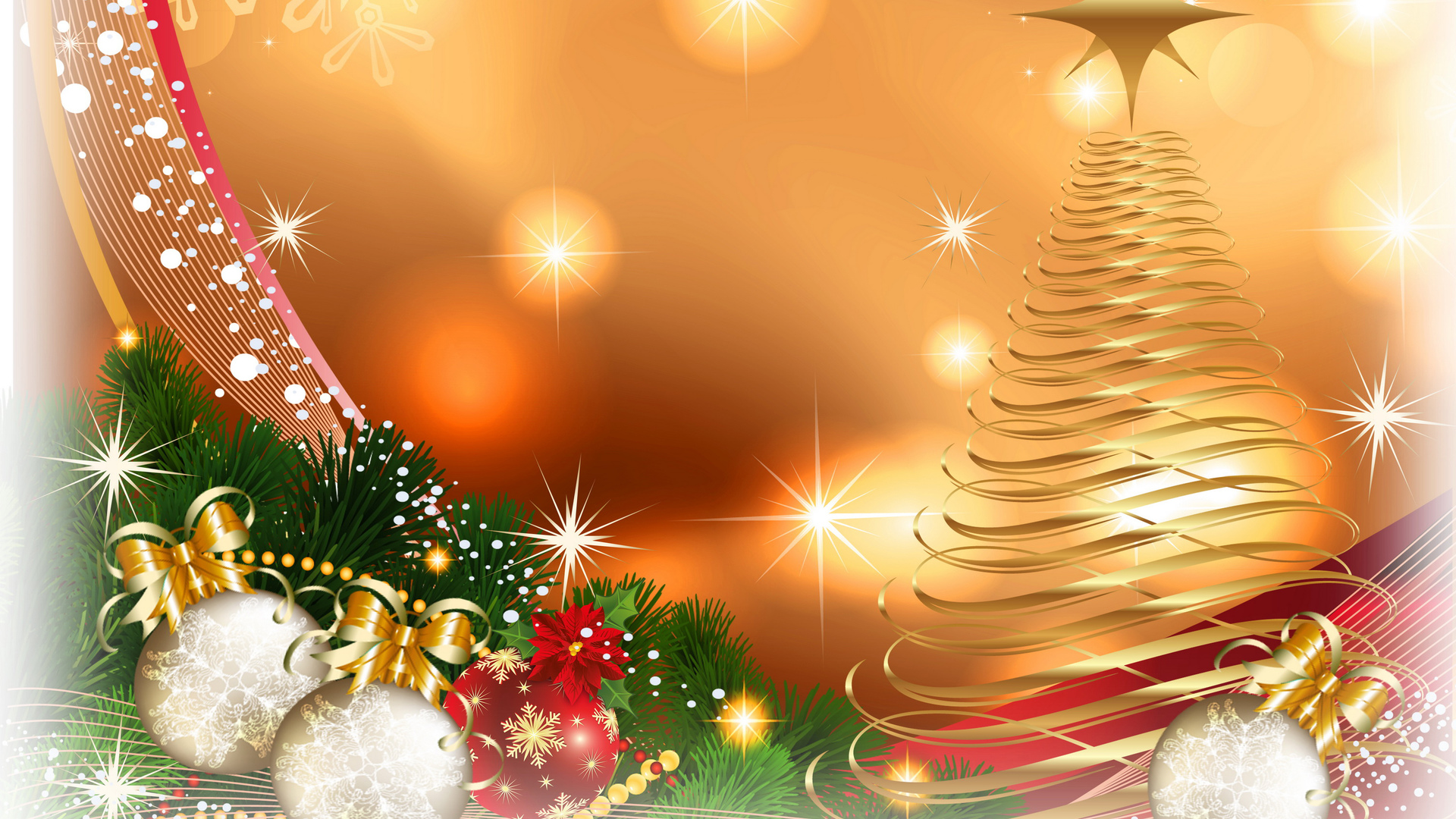 Новогодний карнавал
Гривенская сельская библиотека 2020 год
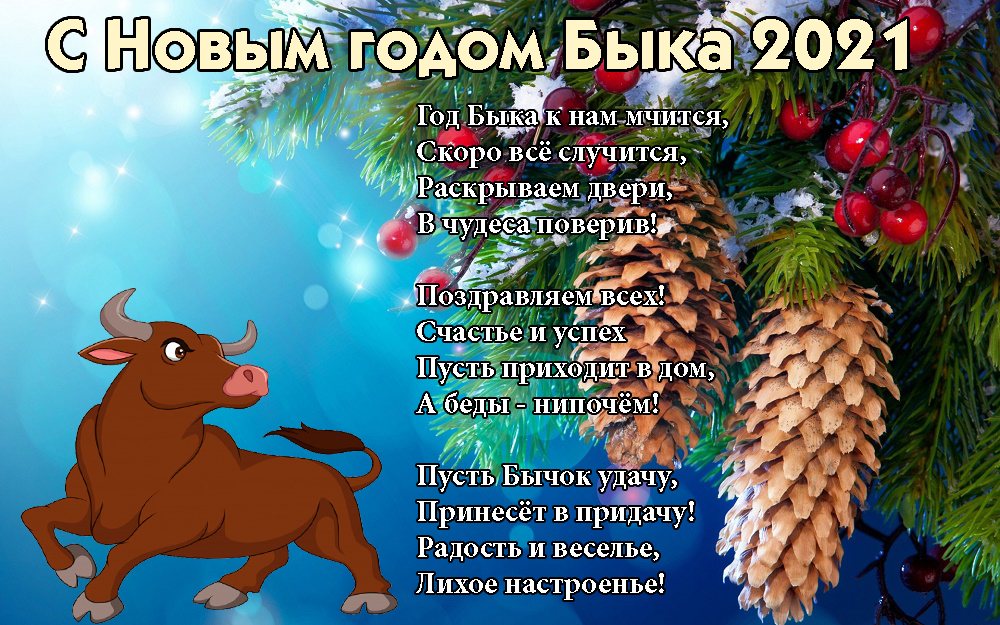 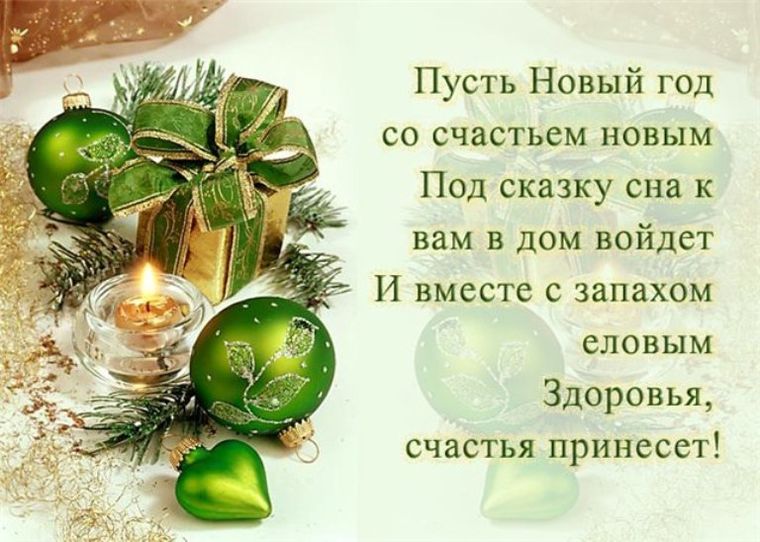 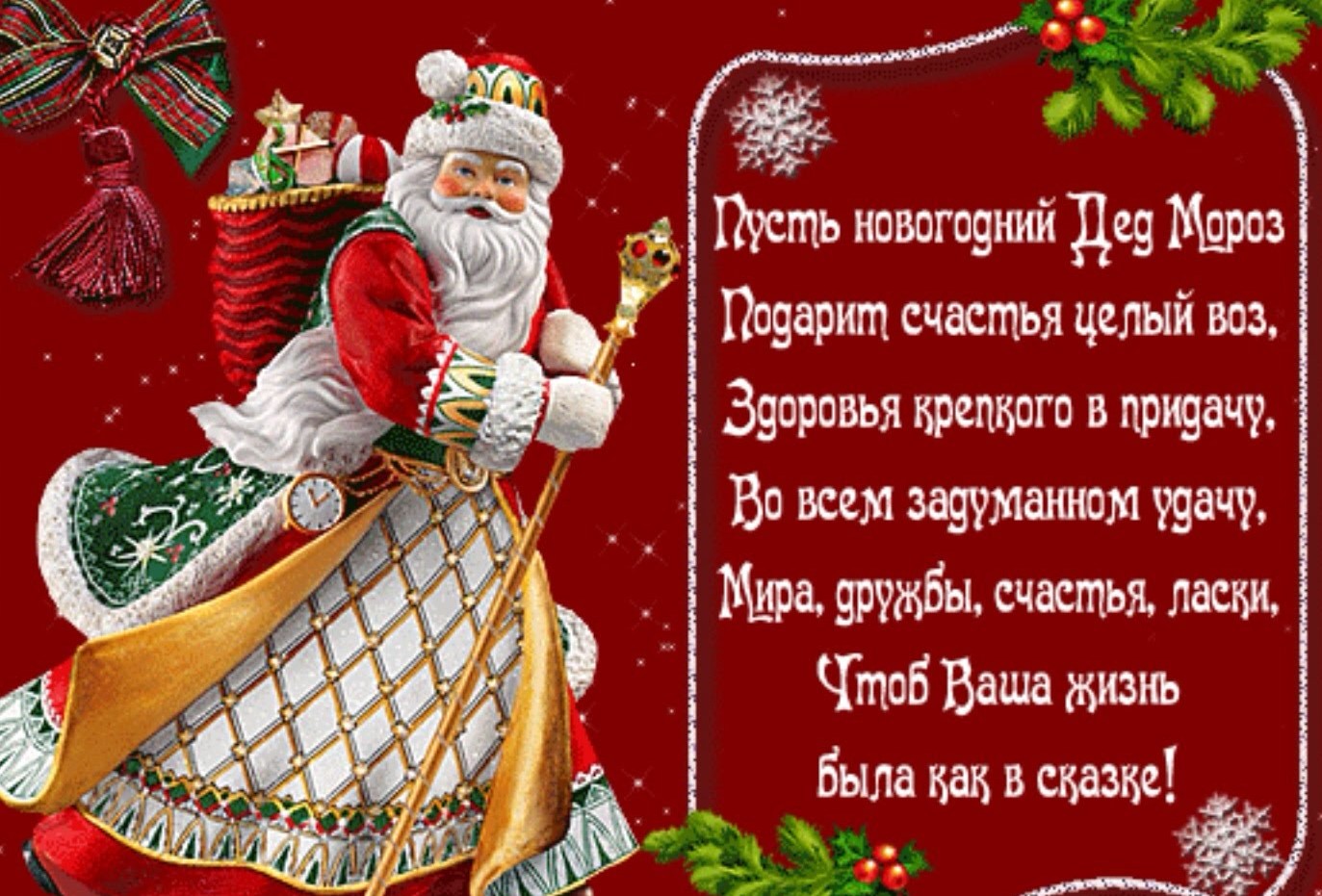 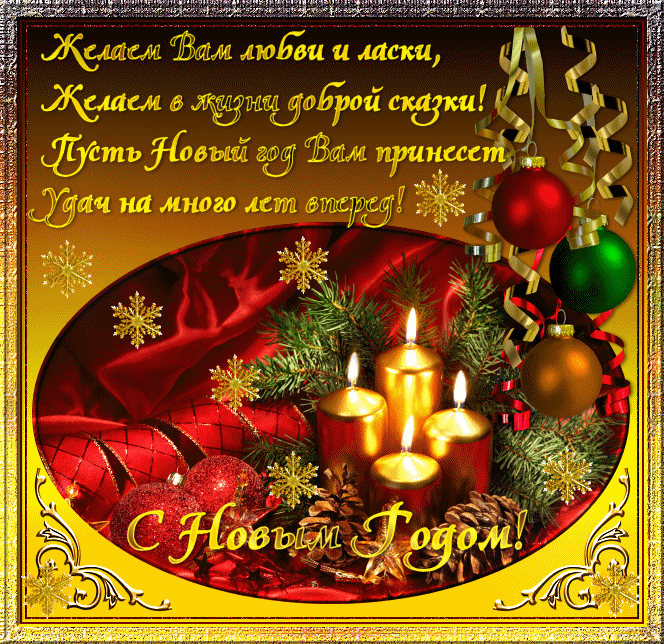 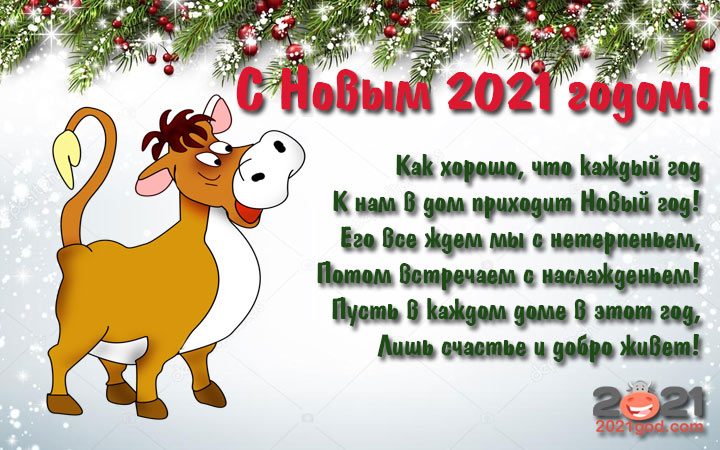 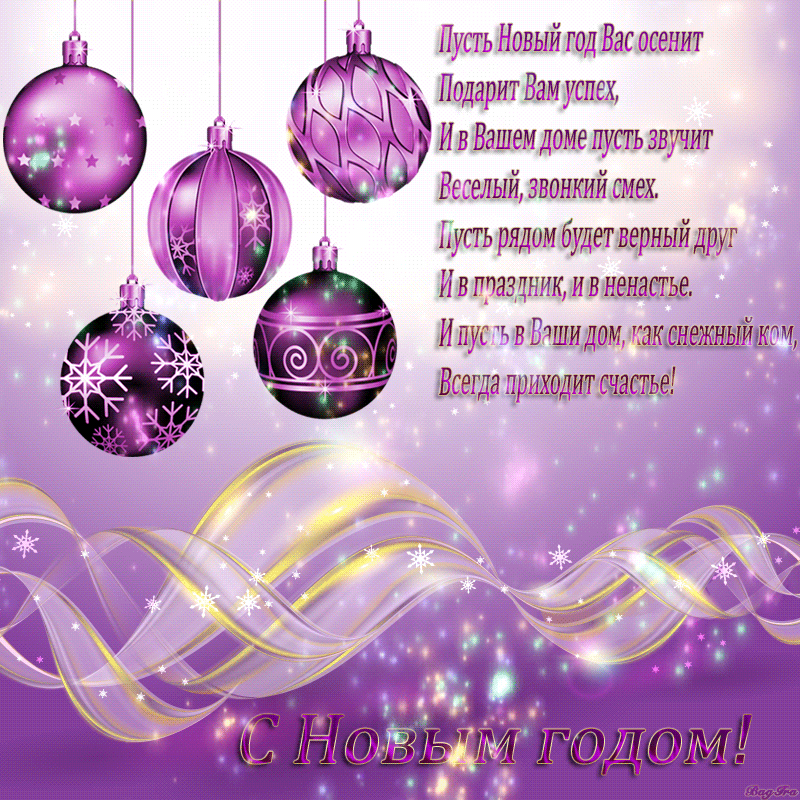 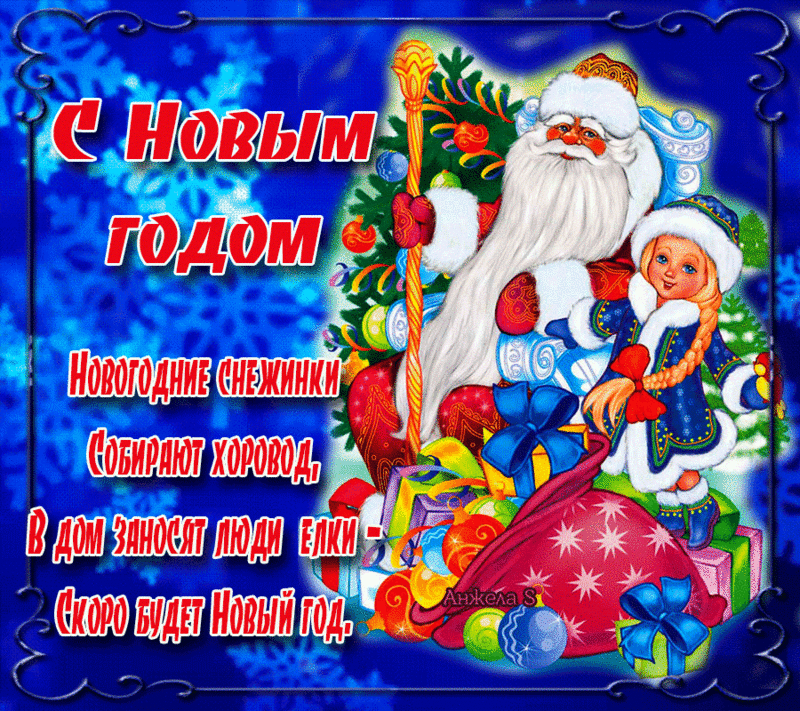 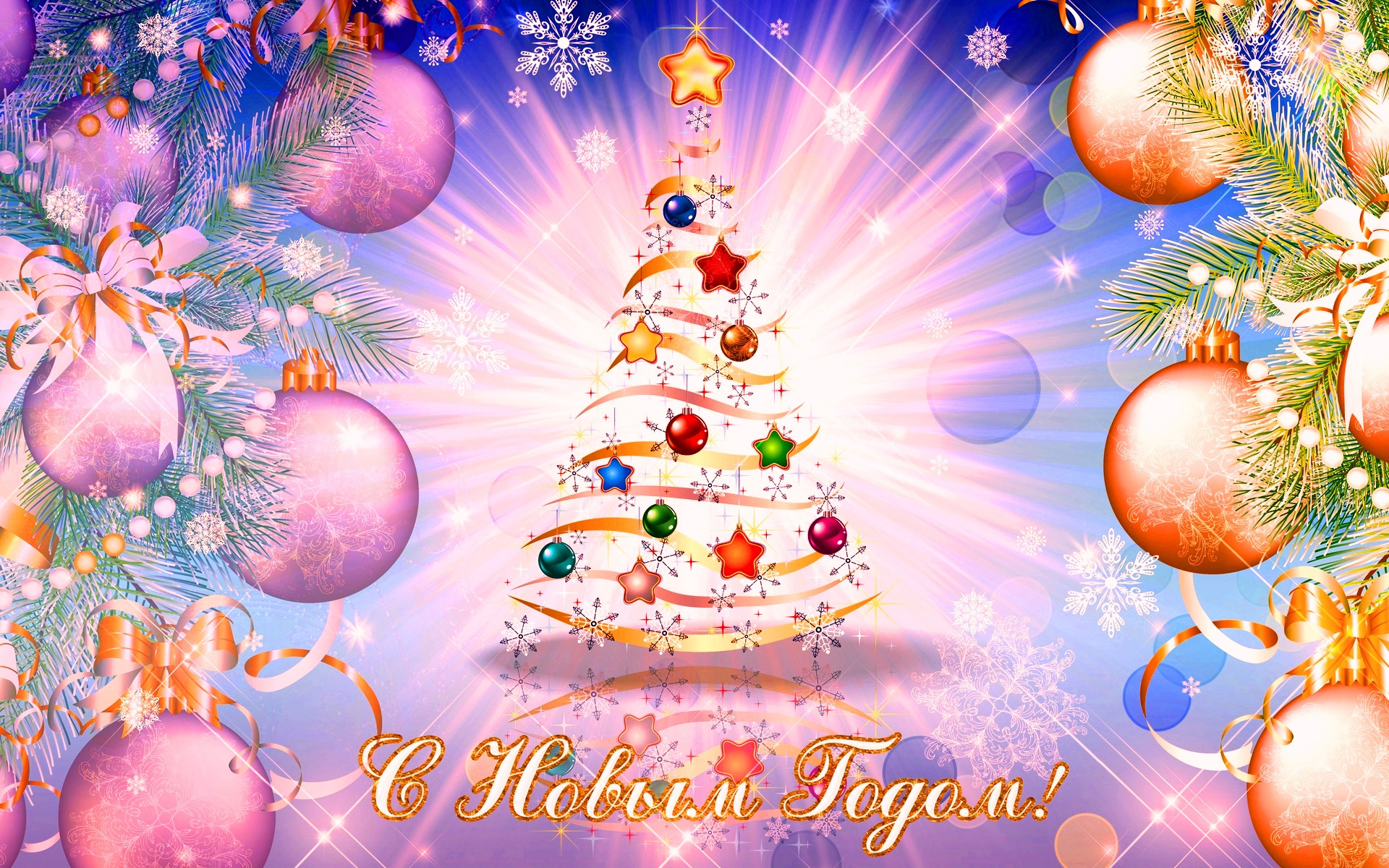 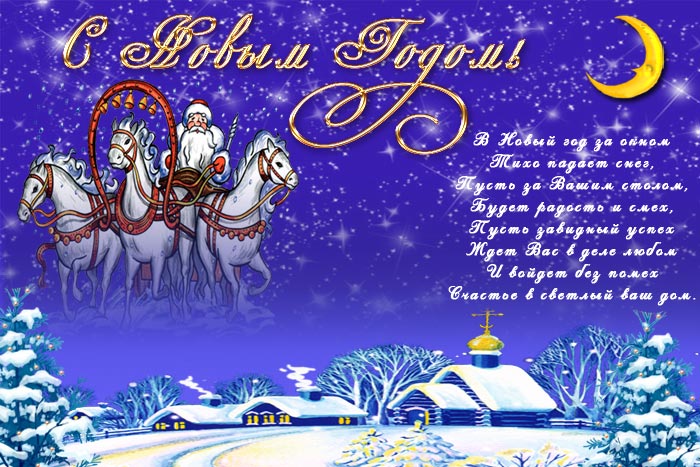 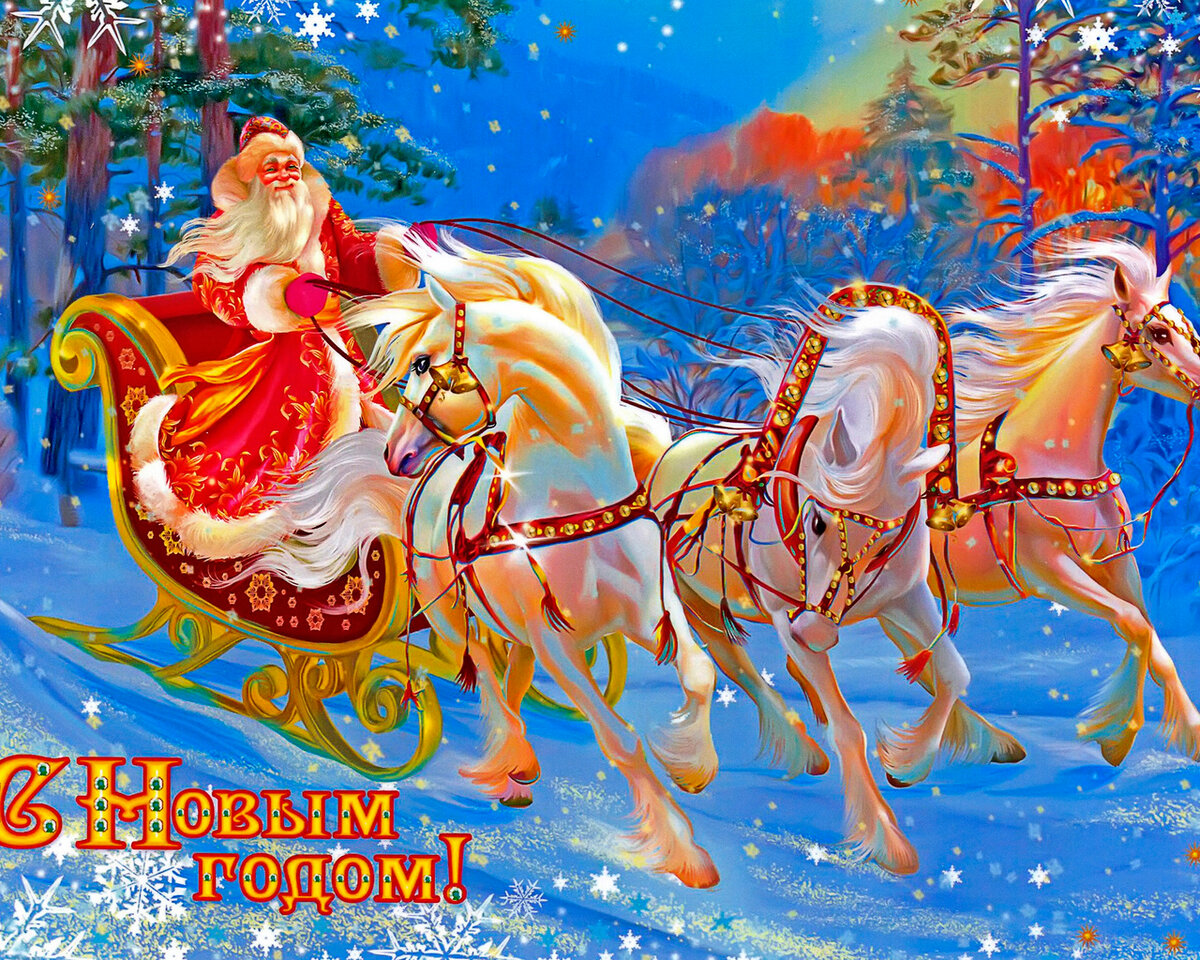